SUN, GROUND, & SKYfor Microwave SystemEvaluation
Paul Wade W1GHZ
Don Twombly W1FKF
Thermal Noise
Everything generates noise
Proportional to Absolute Temperature

Sky ≥ 3.2K (Microwave Background Radiation
Ground 290K ±
Sun ~ 6000K

All available in your backyard
System Noise Figure
System Noise Figure Example
System Noise Figure Example
System Noise Figure Example
System Performance by Sun Noise
Effective Tsun
Noise Measurement
Differences of a few dB – not with S-meter
Need wide bandwidth or averaging for stable readings
Sun noise meter
Software is better
TotalPower by I0NAA with RTL-SDR
WSJT
others
TotalPower by I0NAAwith real RTL-SDR v3 or later ($30)
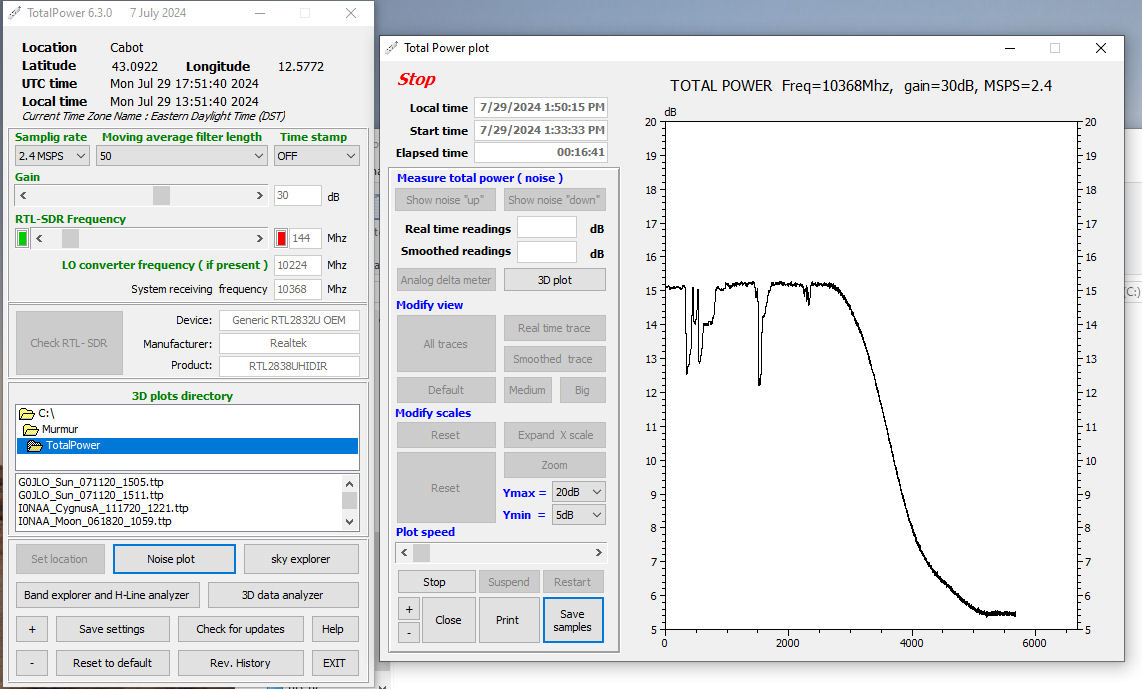 Noise Figure using Feedhorninside dish to reduce ground noisefrom sidelobes
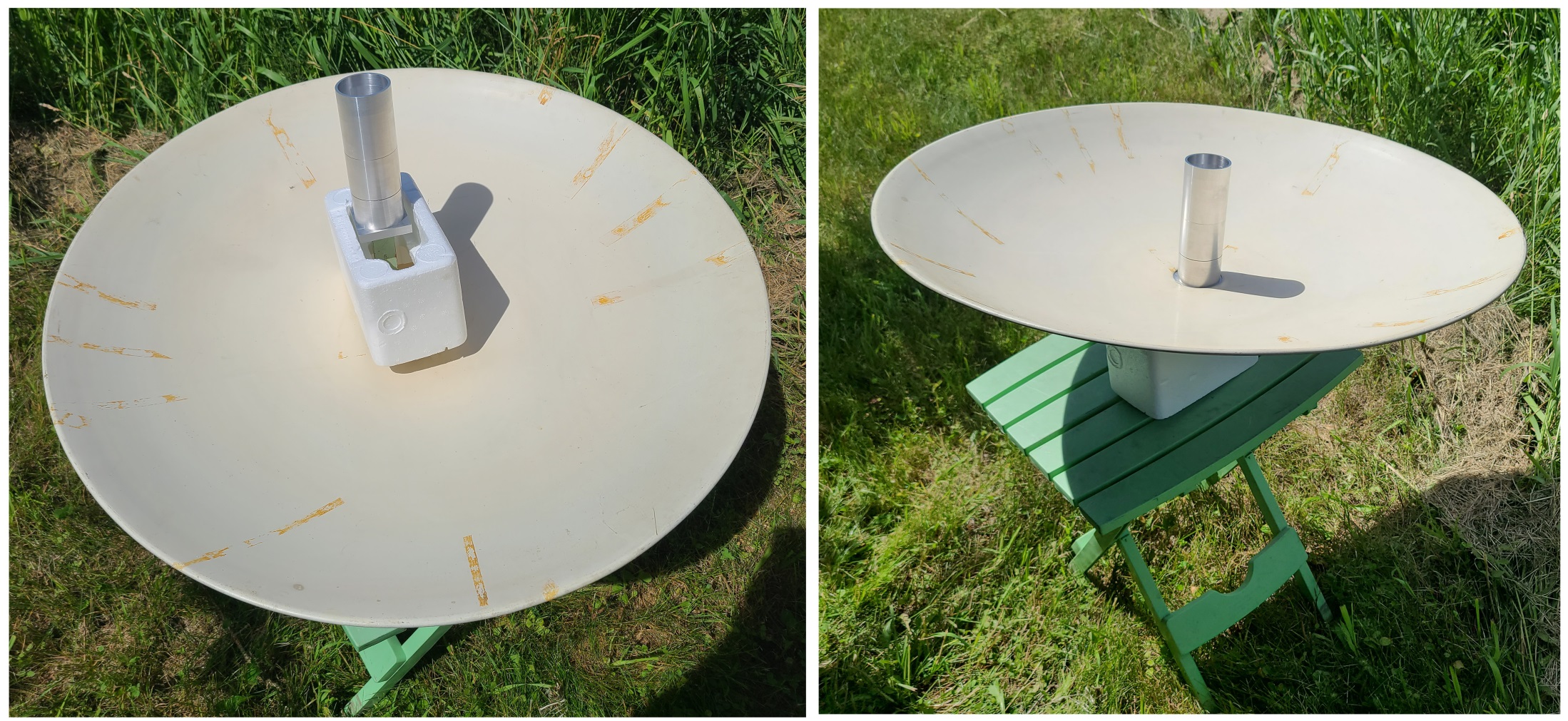 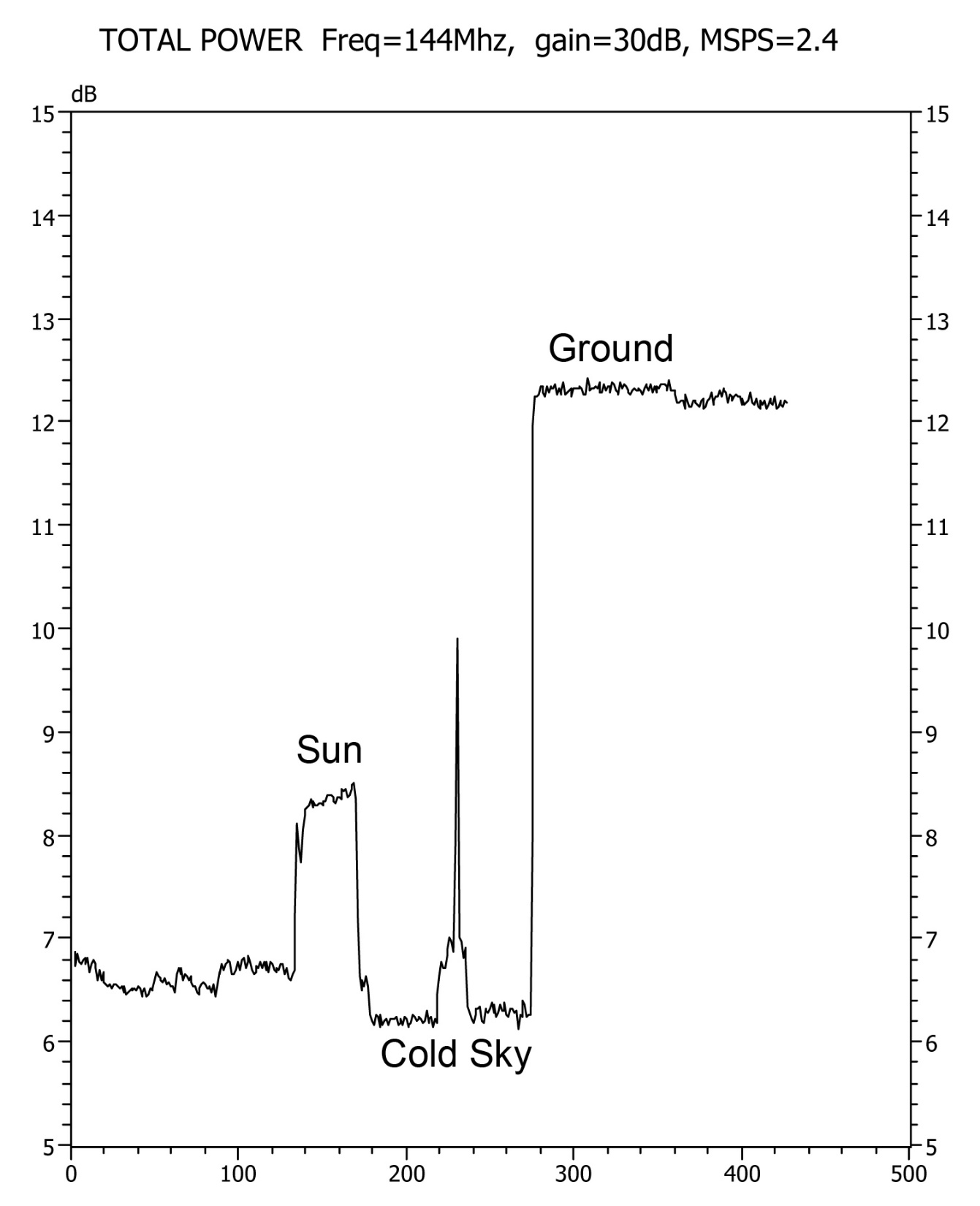 Noise FigureusingFeedhornNF ~ 0.8 dB
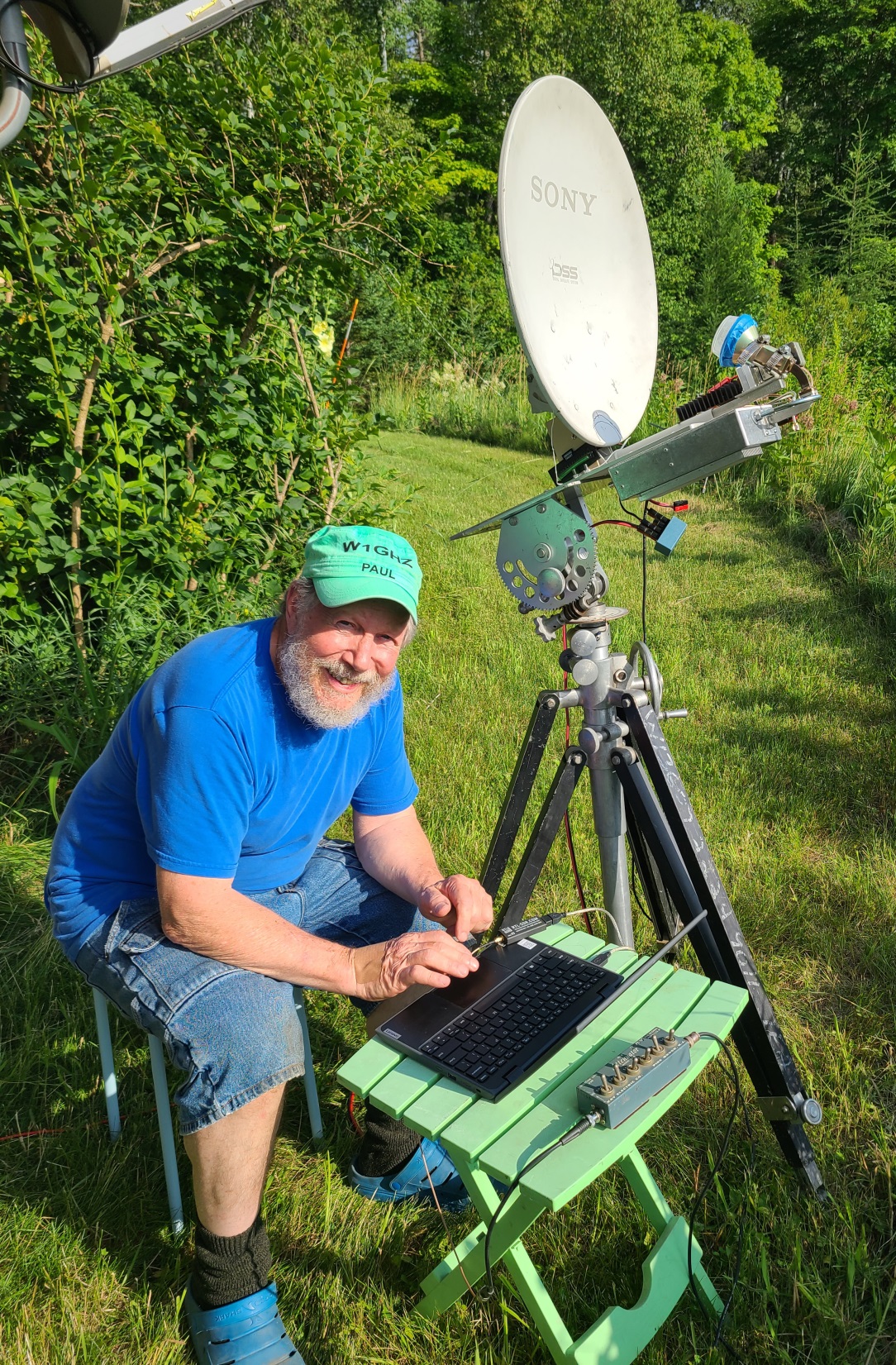 Small dishsystem performance
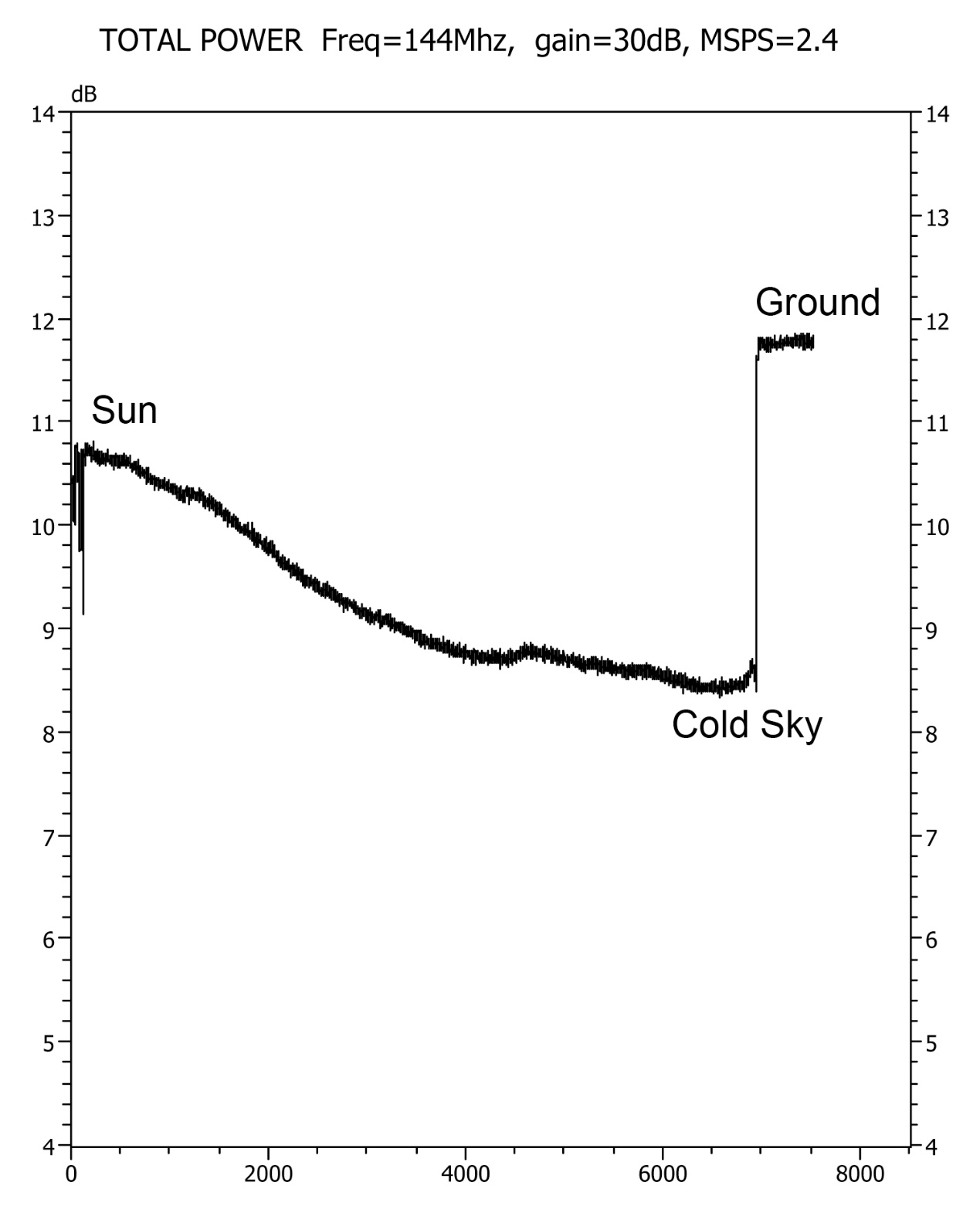 Small DishPeak on sun,Earth rotatesto cold sky,then point at ground
Drift plot – larger dish (1.2 meter)
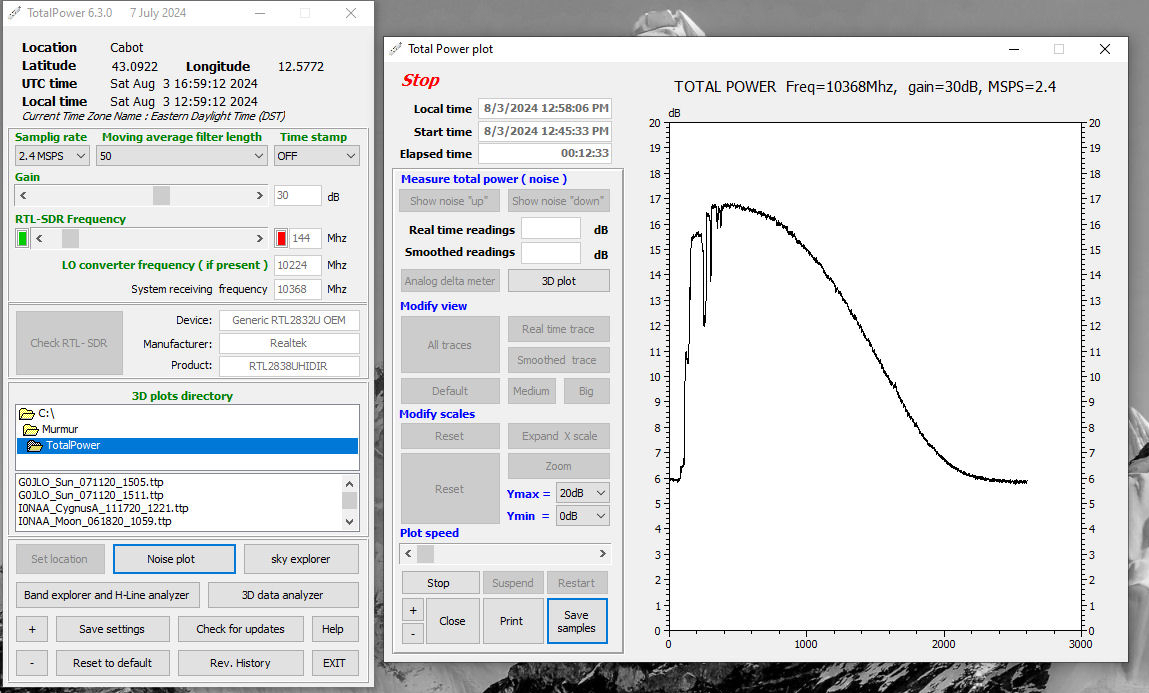 Some Measurement Hints
Cold sky – near constellation Leo
General area - north, roughly 45° elevation
Ground 
Grass at angle or trees at distance
Pointing directly may change VSWR slightly
Pavement reflects sun or sky
Step attenuator in line
Make sure above noise floor, below compression (indicated dB = real dB)
Sun Noise Hints
Sun high in sky
Peak on sun, mark shadow on dish for easier aiming
Offset dish – measure angle, subtract sun elevation to find tilt at horizon
Shiny dish will heat feed quickly
1 KW / square meter
Wear sunscreen